Starch
Chapter 13
1
Starch
In humans, during digestion:

Starch yields glucose which provides energy to the body.

In plants, as in people, starch provides energy; 

During germination (plant begins to grow) 

Starch undergoes enzymatic hydrolysis to yield glucose which provides energy for the growing plant.

This chapter focuses on purified starch
2
Storage of Starch in Plants
Starch is stored in the: 

Seeds

Roots    (the underground part of a plant) 

Tubers     (a thick underground stem)
3
Most Common Sources of Starch
Cereal grains such as: wheat, rice, and other grains.  

Legumes such as: beans  

Roots and Tubers such as:                 potatoes,    sweet potatoes,            arrowroot (West Indian herbaceous plant from which a starch is prepared)  and    Cassava (A tropical plant marketed as tapioca)
4
Sources of Starch
Wheat
Rice
Corn
Roots and Tubers
Legumes
5
Wheat
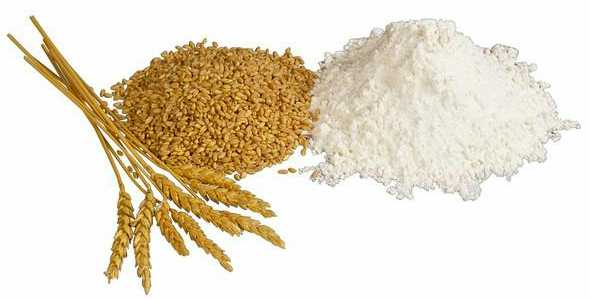 6
Rice
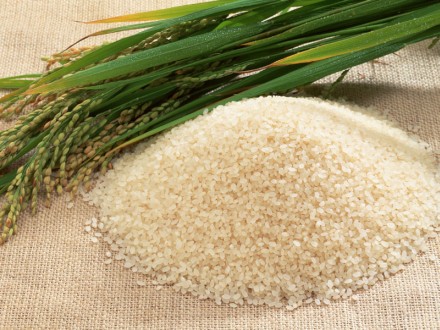 7
Corn
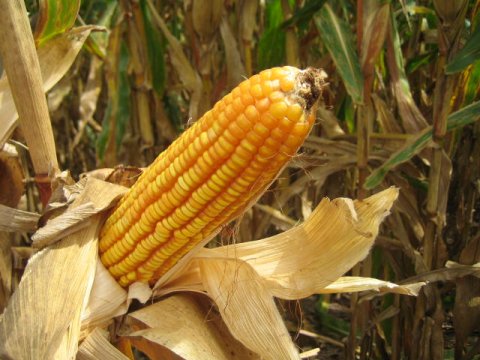 8
ArrowrootA West Indian plant from which a starch is prepared.
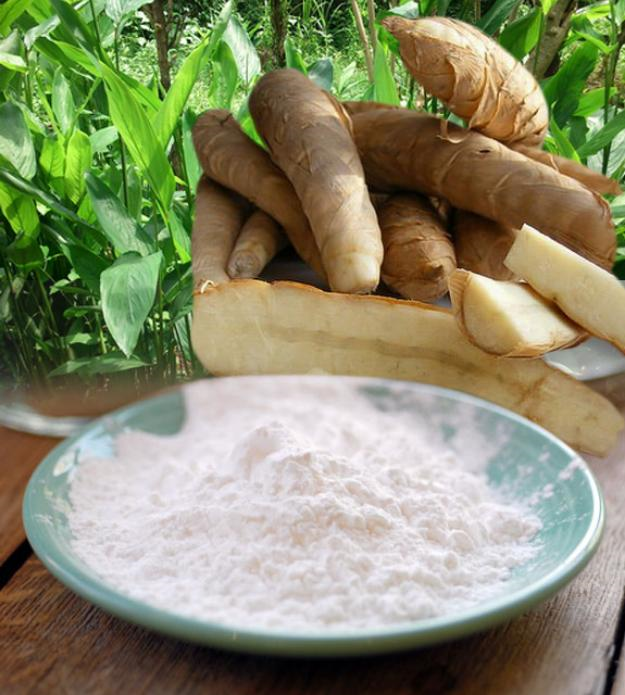 9
Cassava
Cassava is a long tuberous starchy root that is an essential ingredient in many Latin American and Caribbean cuisines.
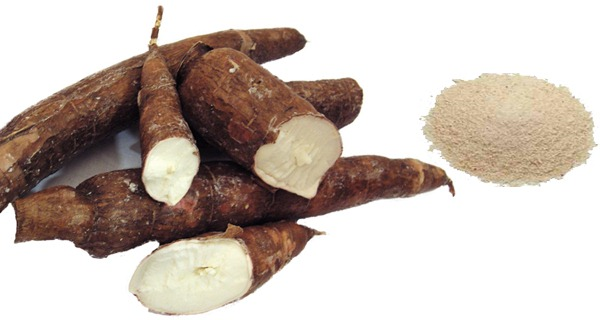 10
Cassava Tapioca Pearls
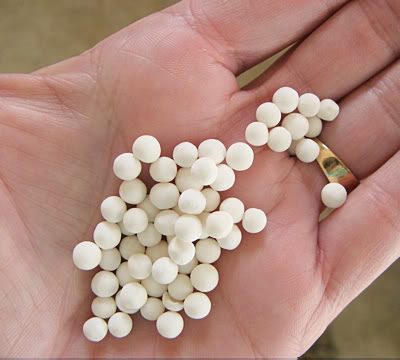 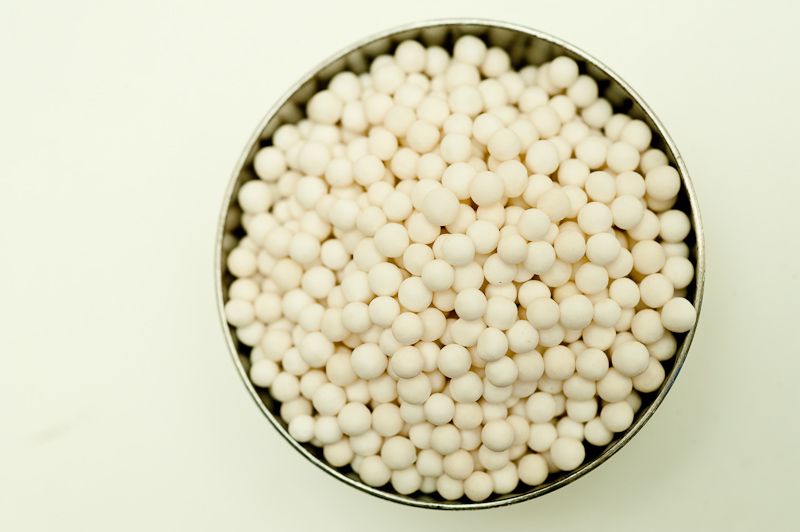 11
Cooked Tapioca Pearls
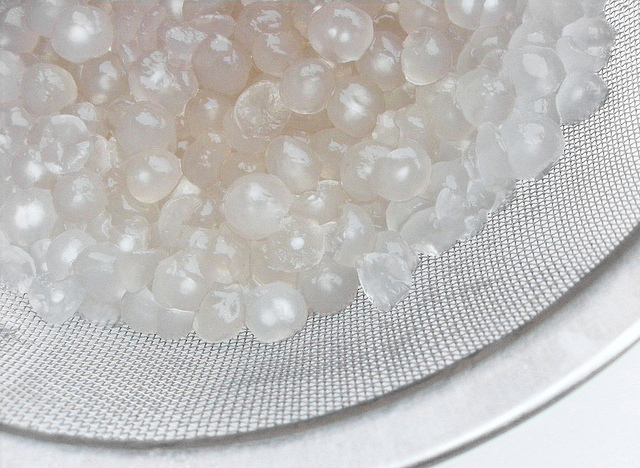 12
Legumes
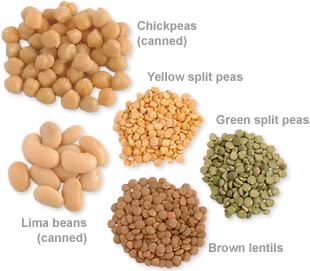 13
Composition of Starch
Starch is composed of: 

Hundreds or thousands of glucose molecules joined together. 

Starch molecules are of two fractions:

Amylose

Amylopectin
14
Composition of Starch
Amylose: 

Chain like molecule sometimes called the linear fraction. 

This fraction causes the gelling in cooked starch mixtures. 
 

Genetic manipulation      led to high amylose corn called high-amylo-corn or amylo-maize
15
Composition of Starch
Amylopectin: 

Highly branched, bushy type. 

This fraction causes thickening of cooked starch mixtures.
 
Starch granules are:

Tightly packed units that contain the starch molecules; 

Microscopic in size.
16
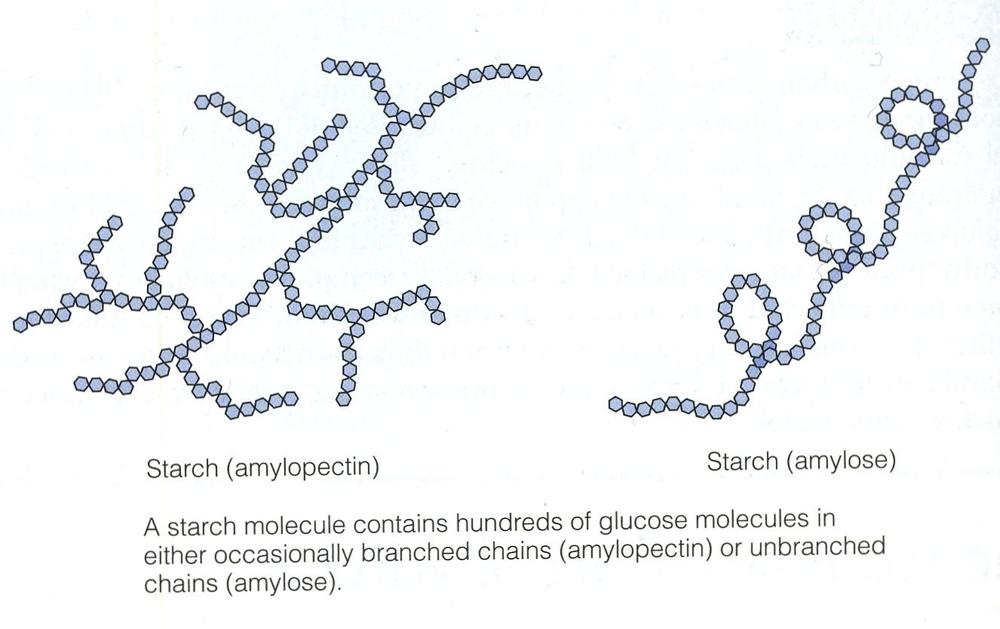 17
Kinds of Starch
1.   Native starch: 
Is derived from  all natural plants
Is composed of varied amounts of amylose     and amylopectin
Behave differently in food preparation


2.   Improved Native starch
Is obtained through natural plant breeding 
Without 
Chemical modification 
Physical modification
18
Kinds of Starch   Cont’d.
3.    Modified starch:      

Is exposed to chemical or physical modification 


In order to achieve the desired texture and flavor in the finished products.

Used in the food industry
19
Kinds of Starch Cont’d.
4.      Resistant starch: which cannot be digested by humans, there are 4 classes of resistant starch: 
 
RS1:  found in seeds, legumes and unprocessed whole grains        (e.g. fiber)

RS2:  found in uncooked potatoes,     green bananas and high amylose corn

RS3:  this one is formed when     starch containing foods are cooked and then cooled 
 
All above 3 are natural
20
Kinds of Starch Cont’d.
RS4      is:
Chemically modified starch (for example by oxidation and esterification) and 
or
Physically modified starch (by heating)   

RS4 is not found in nature
 
All types of resistant starch are useful in foods to increase the dietary fiber without changing the quality of the product.
21
Effect of Cooking on Starch
Starch + water (liquids) + heat = gelatinization   

Gelatinization 

Thickening of the mixture   

Is irreversible
22
Effect of Cooking on Starch  Cont’d.
2. Gel Formation: 

Top layer of a gelatinized starch

This process takes place on cooling of the cooked starch-liquid mixture, 

This process is gradual and goes on for several hours as the mixture cools.
23
Top Layer Gel Formation
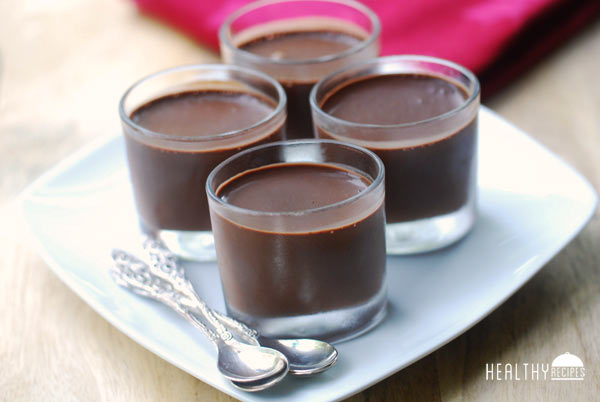 24
Effect of Cooking on Starch  Cont’d.
3. Retrogradation: 

After gel formation and during aging,  

The amylose molecules    come closer together (they aggregate, or pull together more tightly) 

Gel shrinks and water is pushed out of the gel. 
This process of weeping, called syneresis which happens as the starch mixture ages.
25
Effect of Dry Heat on Starch
When starch is exposed to dry heat, 

It becomes more soluble with a decreased    thickening power. 

Color and flavor change because of non-enzymatic browning that takes place. 

This method is used in     making gravy which should have a relatively thin consistency.
26
Factors that Affect Starch Mixtures
Temperature  
Length of heating time
Agitation
Acidity
Amount of sugar
27
Factors that Affect Starch Mixtures
1 & 2    Temperature and length of heating time:      

Starch mixtures can be prepared quickly by:

Boiling while constantly stirring and 
Then Simmering for 1 minute after it boils; 
   
Extended simmering         may result in     decreased thickness.
28
Factors that Affect Starch Mixtures Cont’d.
2. Agitation: 
Stirring is necessary at the early stage of cooking to:
Prevent  Lump Formation and 
Get a smooth product.        

Stirring too intensely (fast) or too long may decrease thickness.         

So stirring should be minimized,    just enough to avoid lumps.
29
Factors that Affect Starch Mixtures  Cont’d.
3. Acidity: 

A high degree of acidity 
Decreases the thickening power of starch, 

So an acidic liquid such as lemon juice for example should be added after cooking the starch mixture.
30
Factors that Affect Starch Mixtures  Cont’d.
4. Sugar content

Too much sugar 

Decreases the thickness of the paste, 

So if the recipe calls for a large amount of sugar, 

Add part of it before cooking and part  after the paste has thickened.
31
Starch Cookery
To avoid lump formation:

1. Disperse starch    in melted fat to make a roux
Or 
2. Mix starch     with cold liquid to make a slurry
Or 
3. Blend starch     with sugar to make puddings
32
Starch Cookery
Roux
Is a mixture of starch and liquid
Is used in making sauces and gravies
Can be: 
Brown or blond 
White
33
Brown Roux
Is a mixture of equal parts, by weight, of:

Flour    and
Fat 
Cooked together until a dark color and nutty aroma   develop. 

Brown roux enhances the flavor of sauces and gravies.

Brown roux:
Will have less thickening power   compared to     white roux
34
Brown Roux
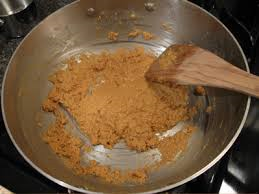 35
Gravy
How to make gravy

2 Tbsp. of dripping or other fat.

2 Tbsps. of flour.

Stir over heat to brown the flour,  stirring constantly.

Add 2 c of stock and stir.

Continue stirring  over heat until the flour has thickened and the gravy is smooth. 

Season the gravy with salt and pepper and herbs.
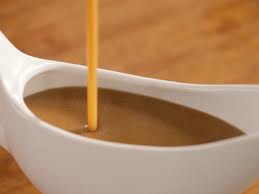 36
Gravy on Meat and Mashed Potatoes
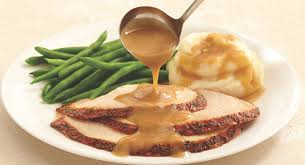 37
Roux Preparation
Depending on the product, either starch or flour is used for making the roux.

e.g. 

For brown gravy          flour is used.


For stir fried vegetables it is better to use   corn     starch because it makes a glossy sauce.
38
Stir fried Vegetables with a Glossy Sauce
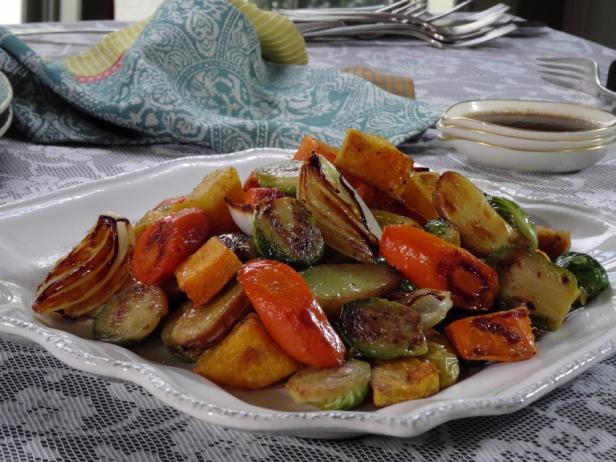 39
Basic recipe for white sauce

Thin white sauce used for cream soups:

1 c liquids (usually milk) 
         
1 Tbsp flour.     
       
1/2Tbsp  fat.  
                             
1/4tsp salt.     
                         
Few grains (fg) white pepper.
White Sauce
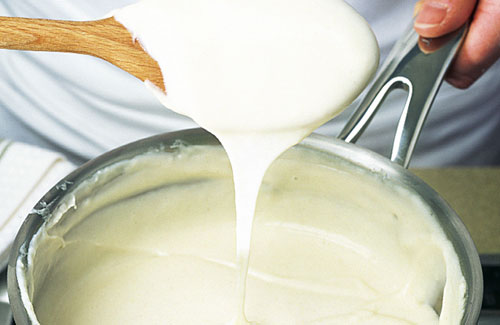 40
Starch Cookery
Slurry
 
Mix the starch with cold liquid to form a slurry which has the consistency of thick cream, 

Then the slurry is added to the hot liquid while stirring
41
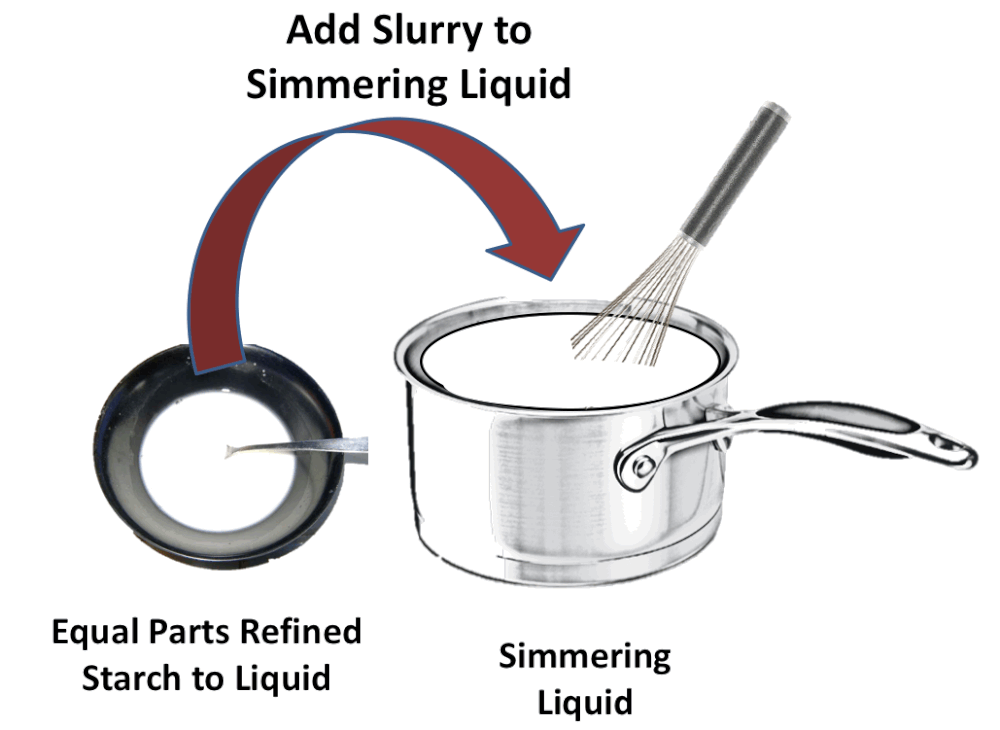 42
Basic recipe for cornstarch pudding

1 c milk   
    
1.5  Tbsp. cornstarch [2Tbsp if no eggs]      

2 Tbsp sugar.    

Pinch of salt.     

1 tsp vanilla.   
    
 ½ egg or 1 yolk (which you can do without).

Of course many flavors can be used such as: like cocoa, caramelized sugar, nuts, shredded coconuts etc.
Pudding
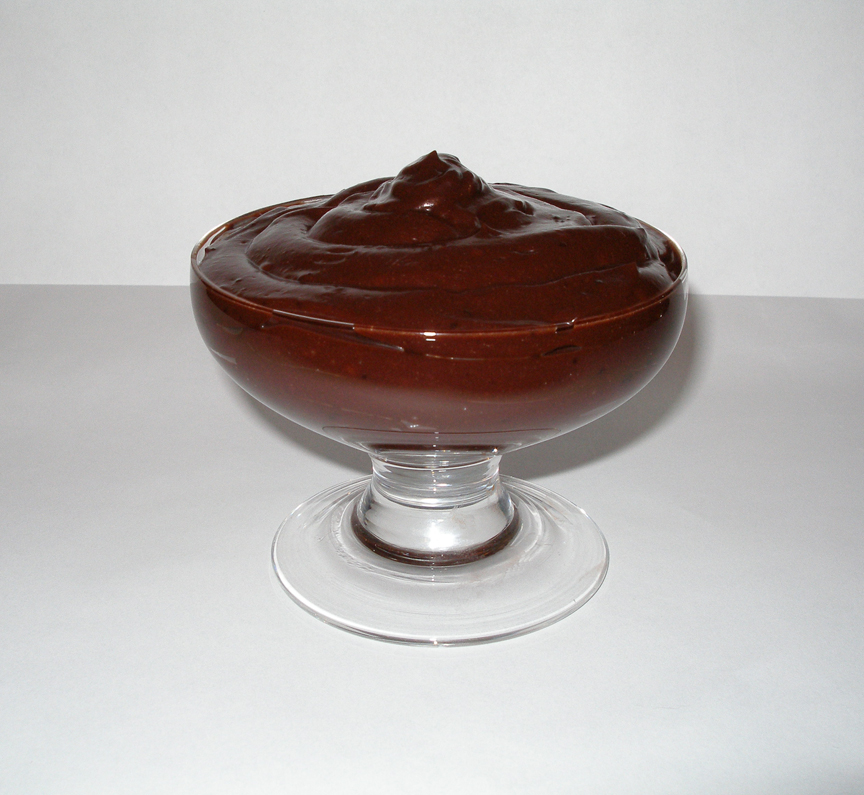 43